Who owns it?
J. Douglas Campbell MD, FAAP, MHA
Physician Advisor – CDI / UM
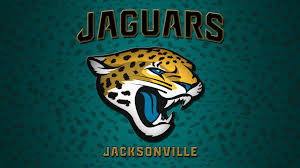 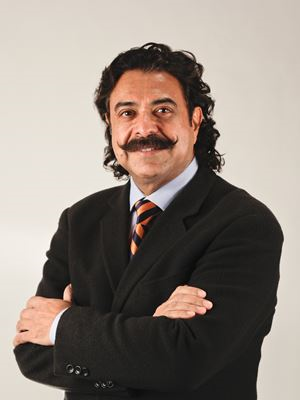 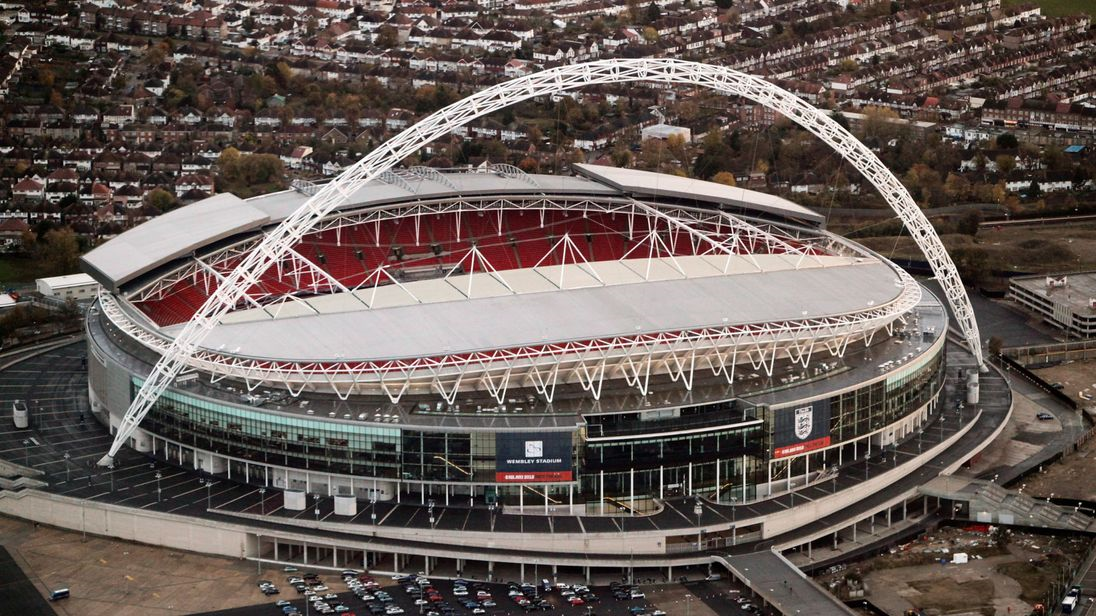 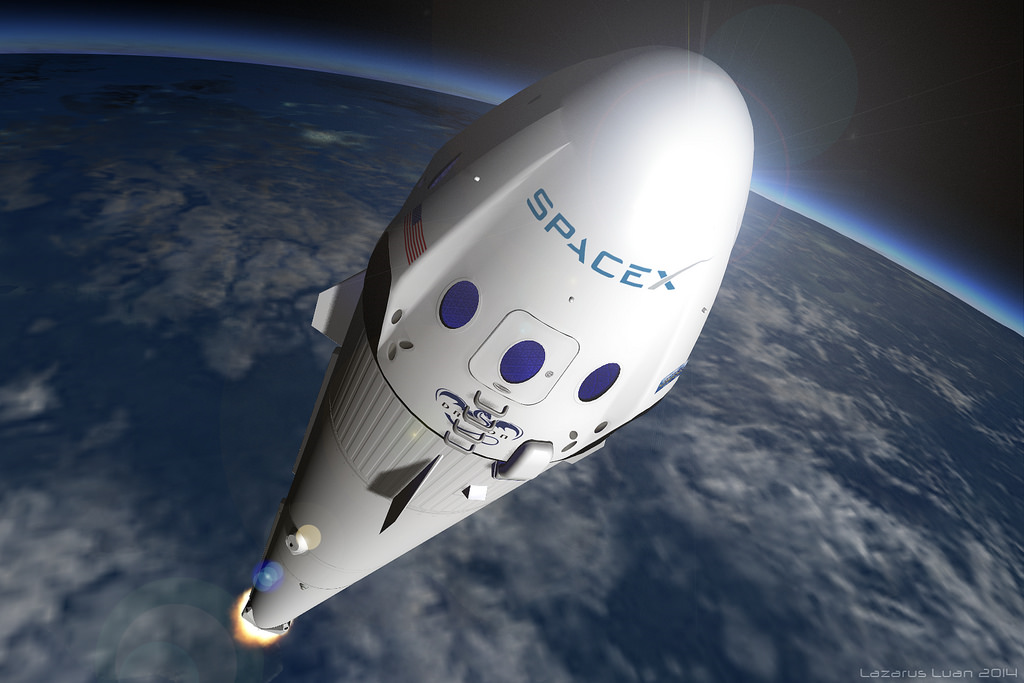 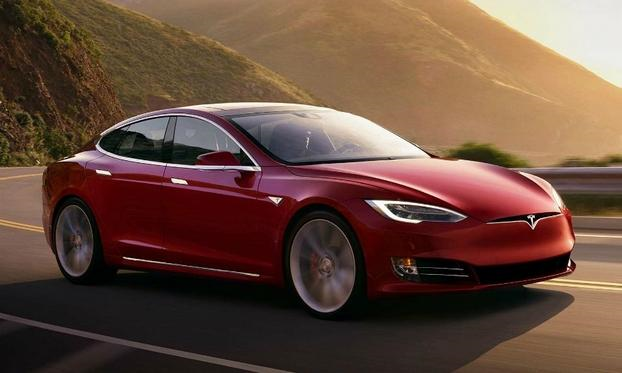 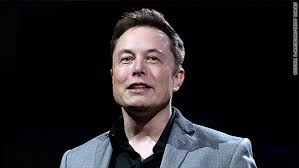 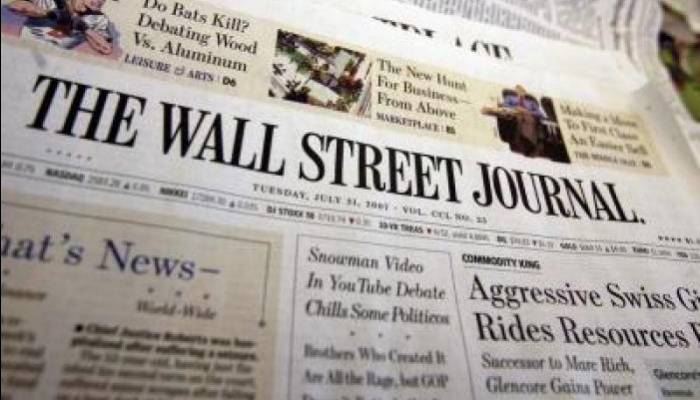 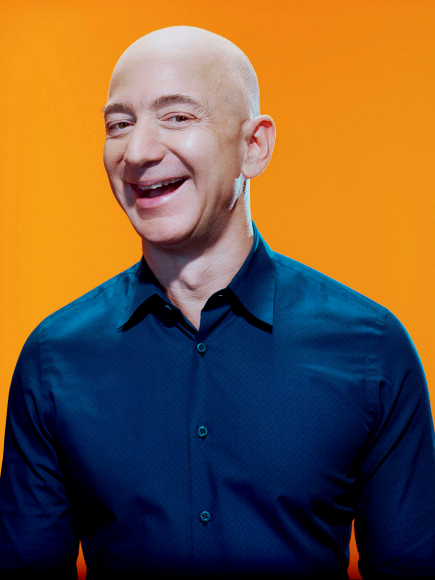 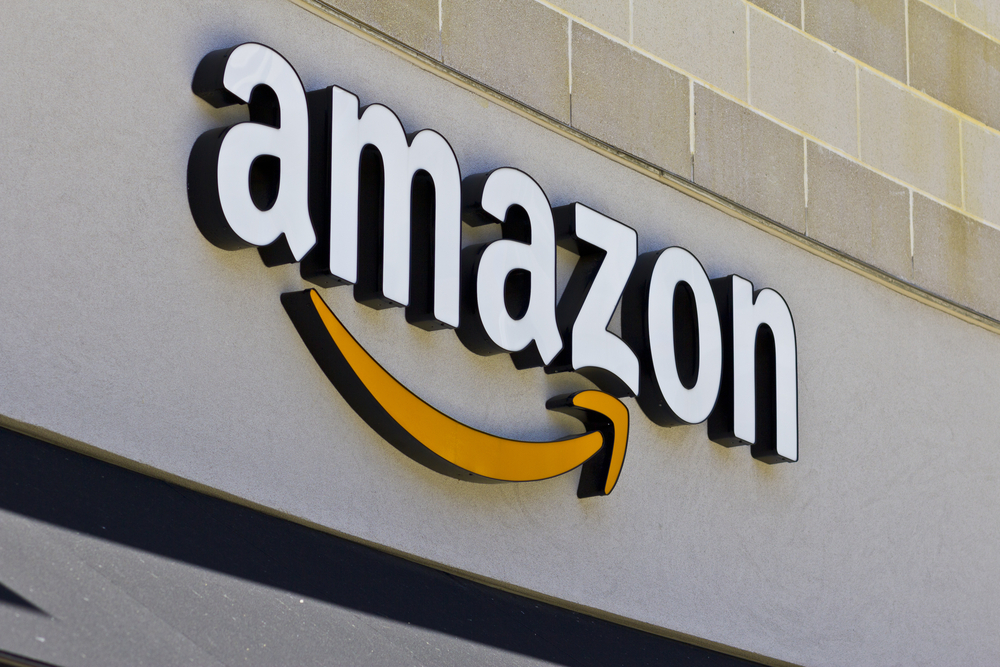 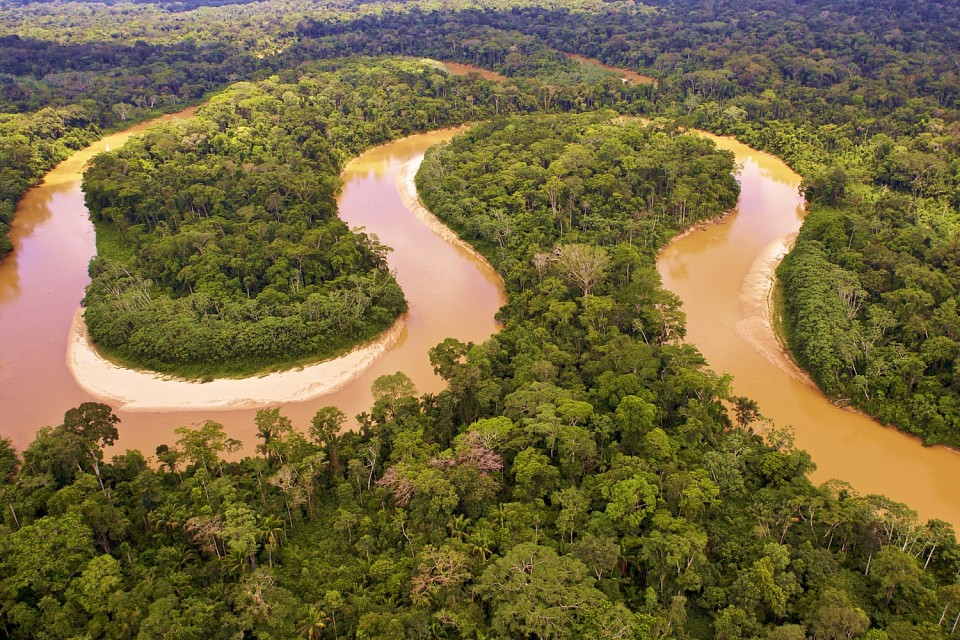 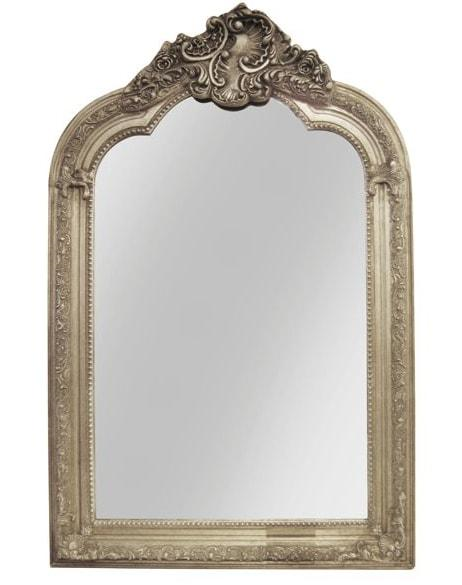 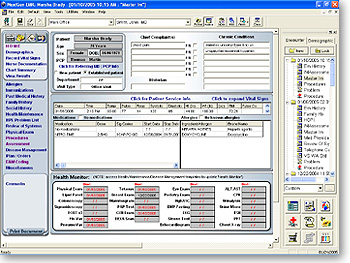 You, the 
Attending
 Physician
   own 
    the 
   EMR
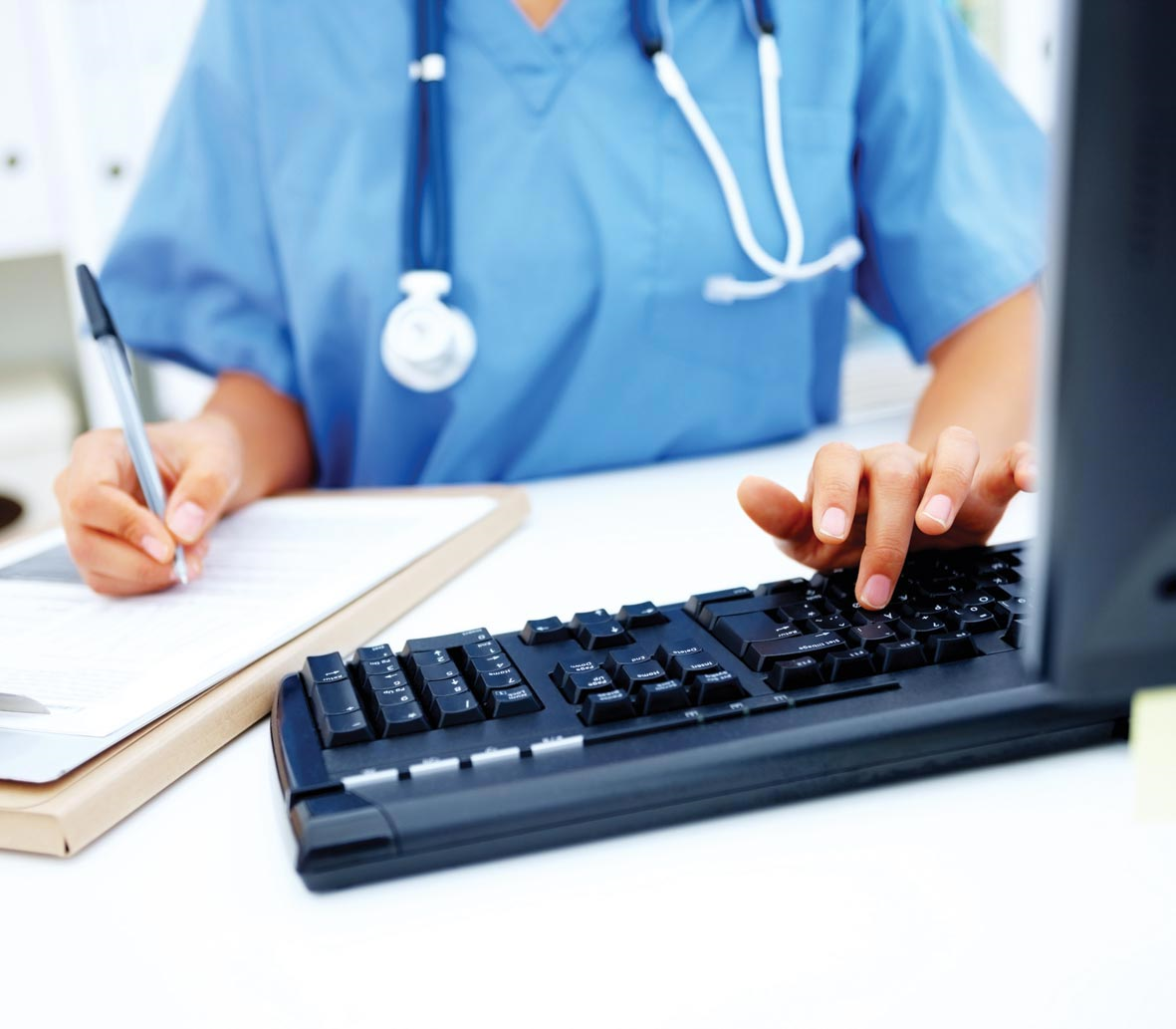 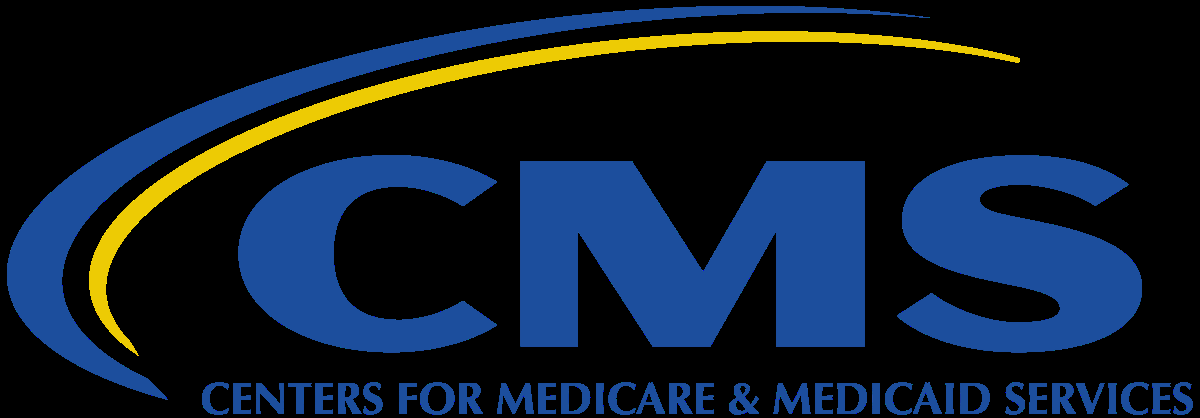 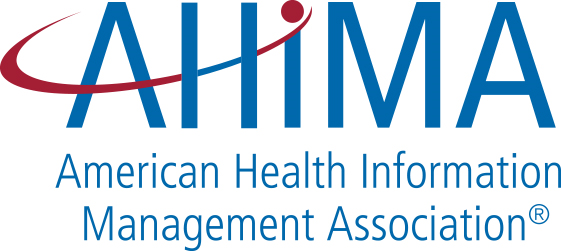 ……… health care organizations should focus on ensuring 
accuracy and completeness in clinical documentation.....
…..any new diagnoses or any diagnoses that have been 
Previously established should be documented……………
……. It is the responsibility of the attending physician
 to determine the relative importance of all documentation
 in the patient’s record………………
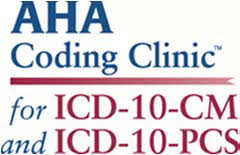 Third quarter 2016
It is the responsibility the attending physician to gather 
and collate all findings from the consultants and other 
providers involved in the care of the patient.
All findings/ diagnoses:

Not some

Not just what happened today or even this week

All……everything…………… the whole enchilada
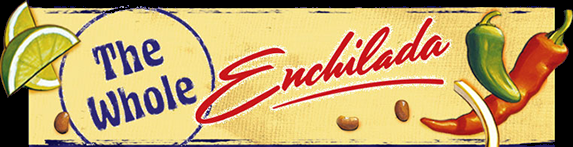 The absence of complete documentation and 
The patient medical record a negative effect on:

Statistical databases
Financial planning
Clinical preparedness
Gross revenue
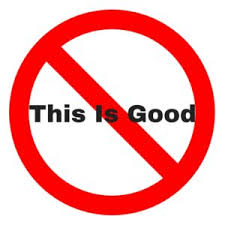 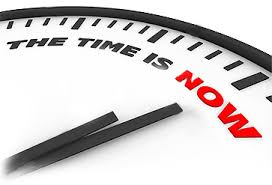 CDI codes and queries
in real time
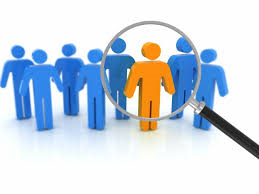 CDI nurses make every attempt to query to the physician who was
 the attending at the time of the diagnosis / specificity in question
However – 
The patient may have been transferred to the ICU
The patient may have been transferred to the floor
The night attending is not the day attending
The attending yesterday is not the attending today
The attending yesterday is off for 2 weeks
In Both the Medical and Coding World:
The attending physician has the final say.

We query the attending as soon as the
 clinical question arises
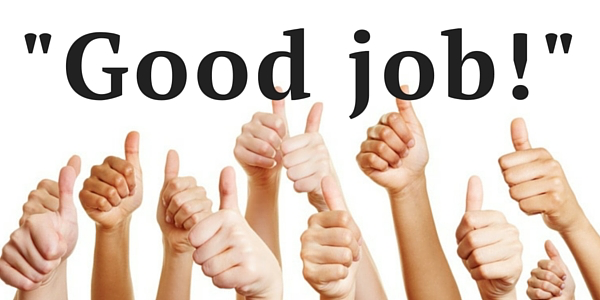 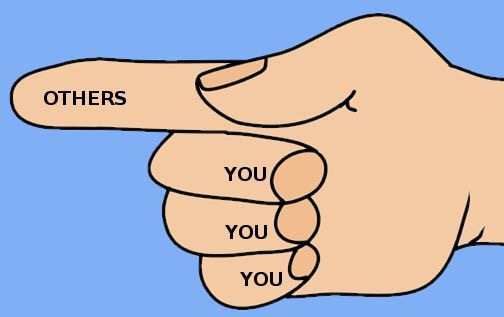 I wasn’t on service that day
That happened in the ICU
That happened on the floor
That was one of my partners
I just took over the care of the patient
It’s my first day on service
That happened 2 days ago – I wasn’t here
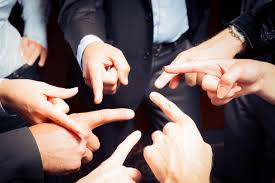 The attending physician queried may not have 
been present throughout the patient’s stay

But -  is certainly qualified to review the patient’s 
record, diagnostic findings and treatment to be 
able to agree or disagree with an earlier physicians 
diagnosis or a resolved condition.
…..and answer the query in the EMR
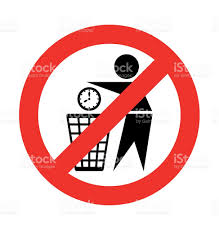 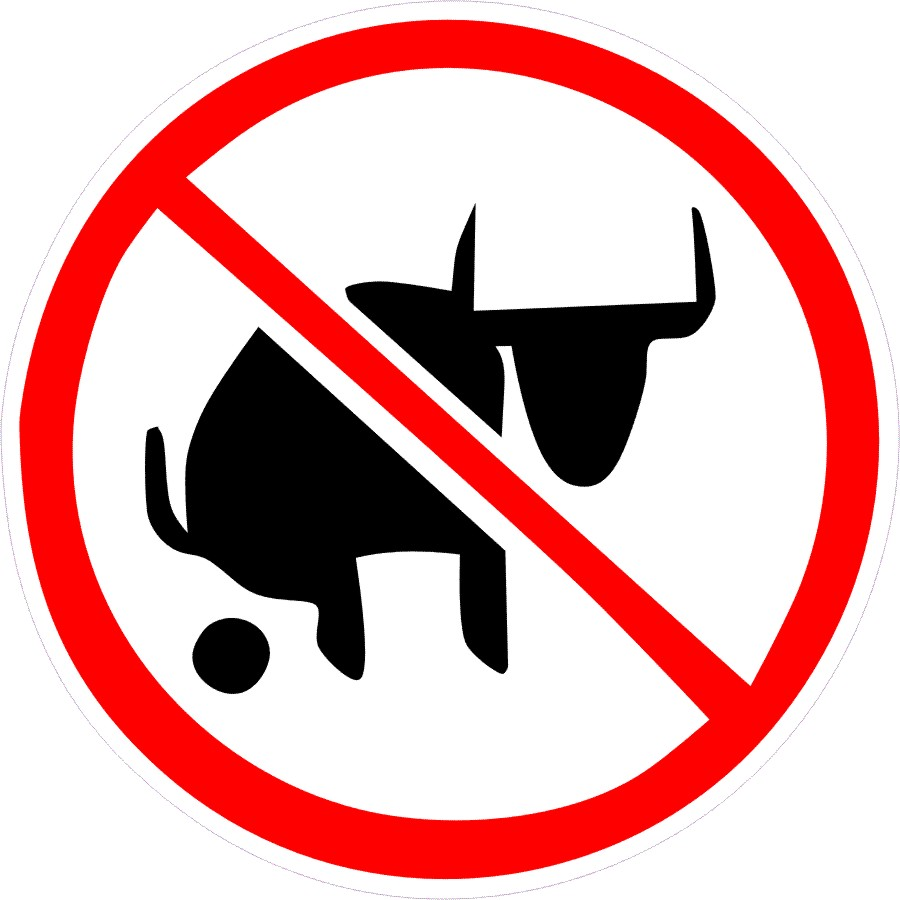 > 94% query agree rate at Wolfson
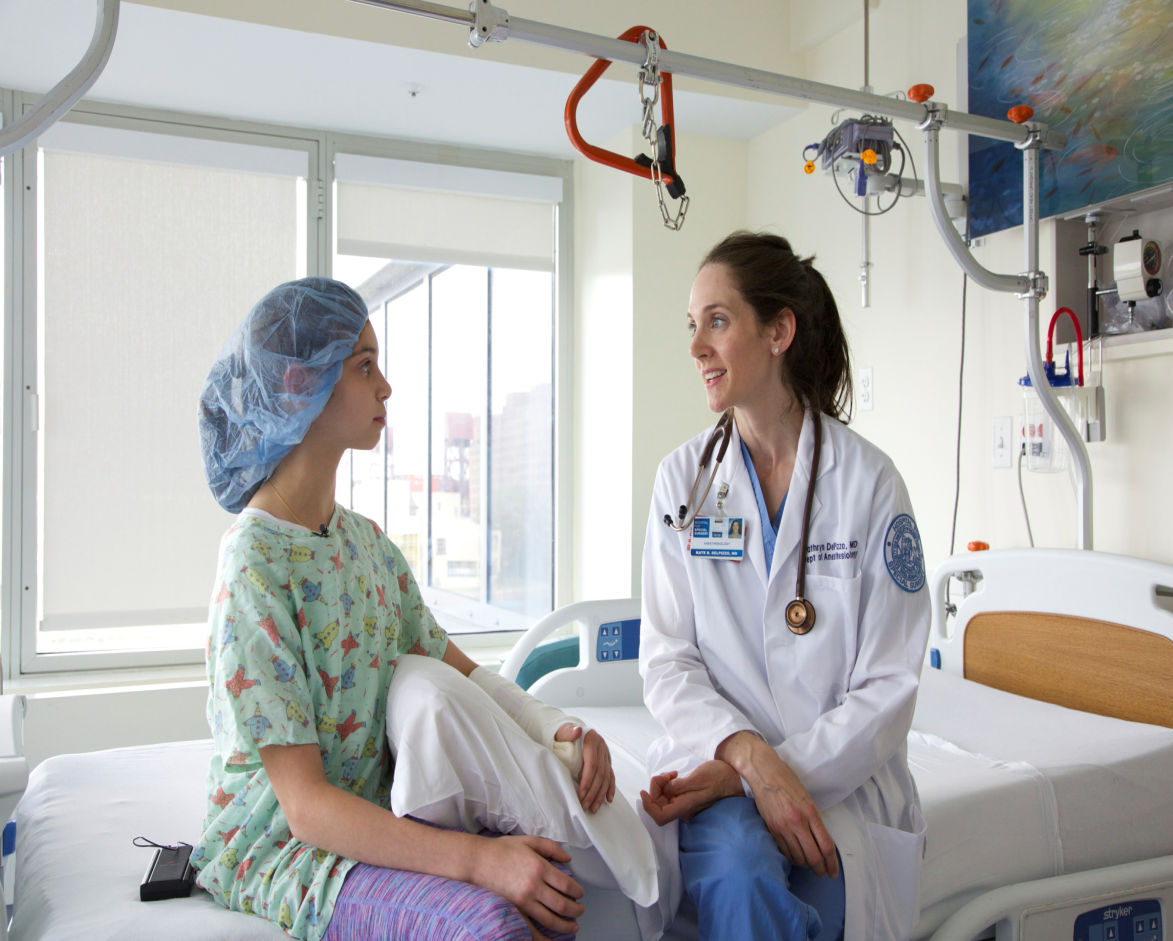 Job
#1
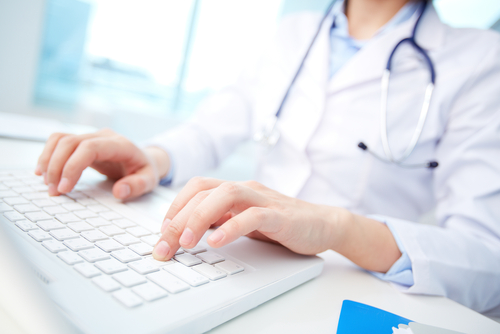 JOB
#2
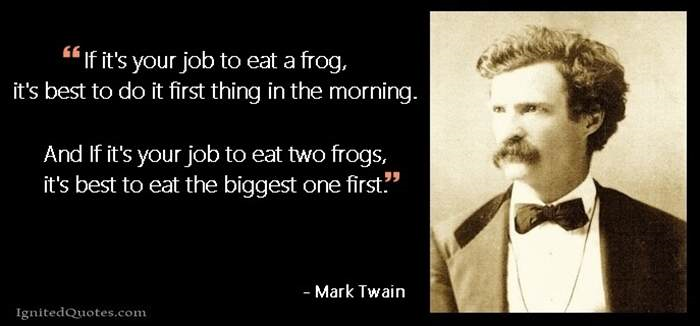 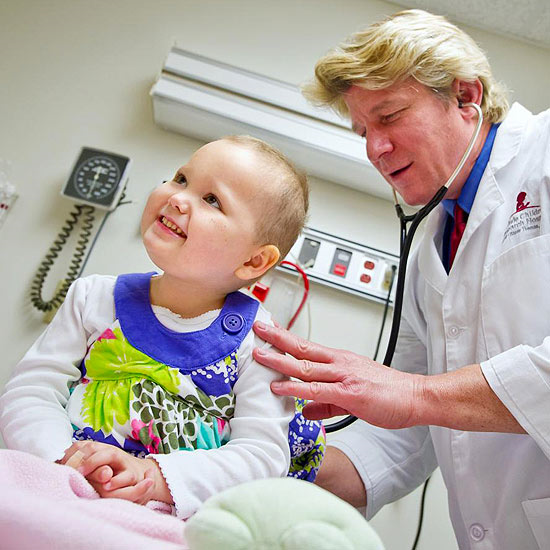 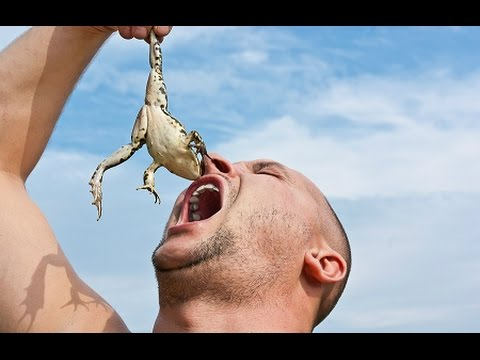 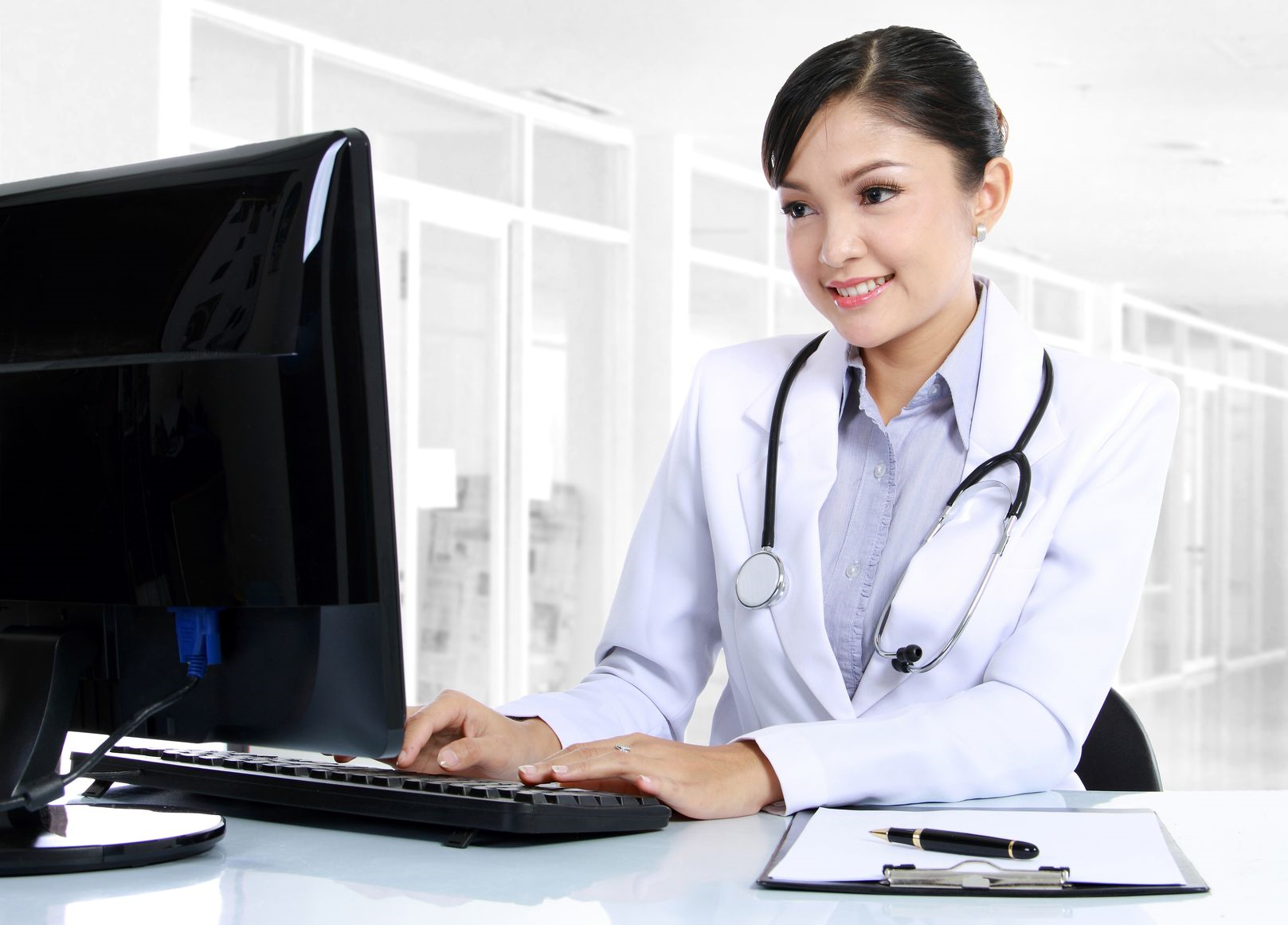 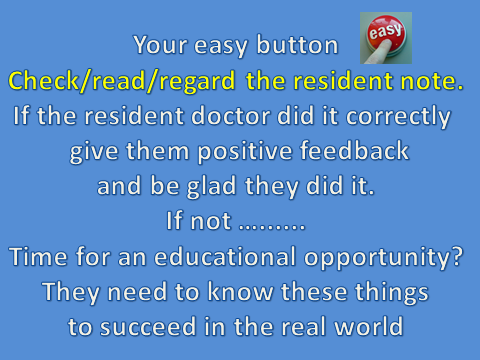 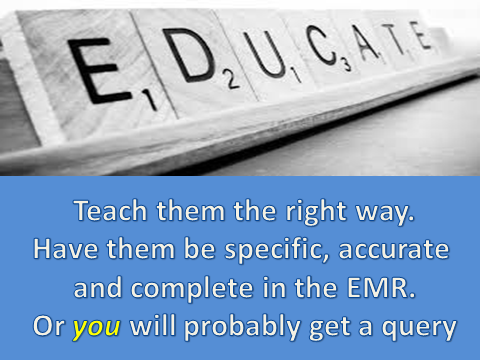 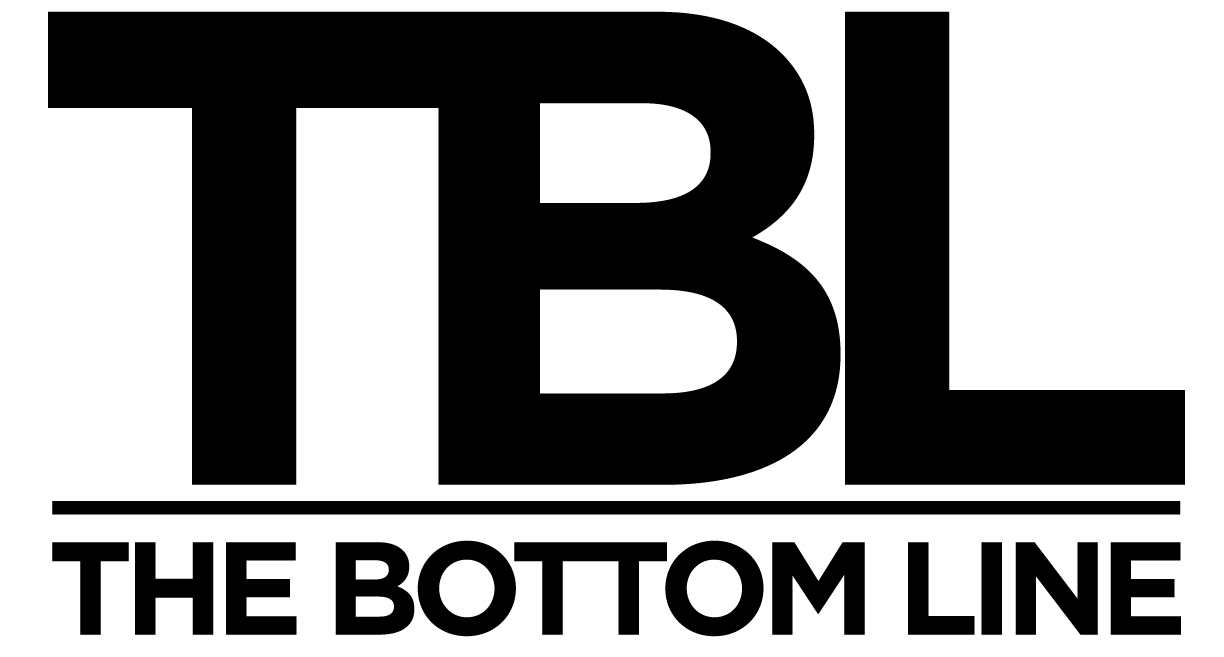 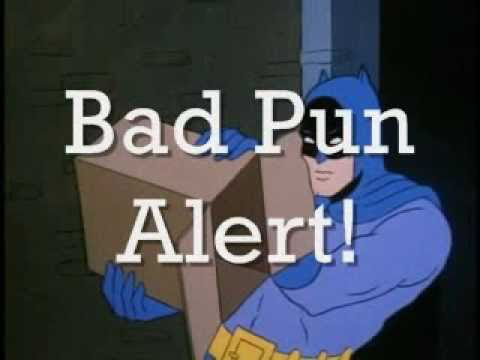 Who owns the chart?
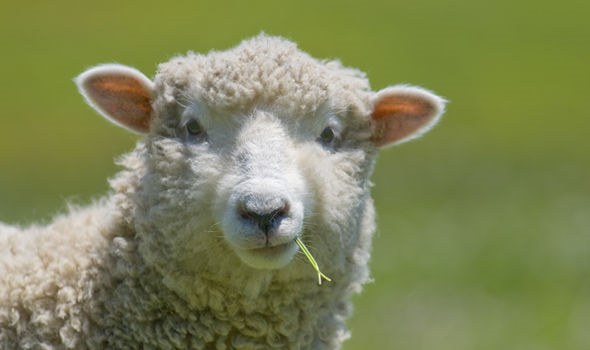 Do
The Attending Physician
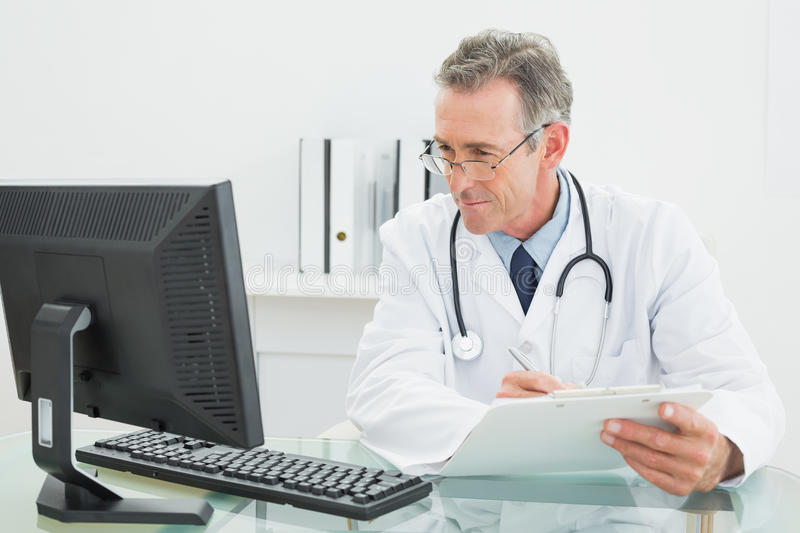 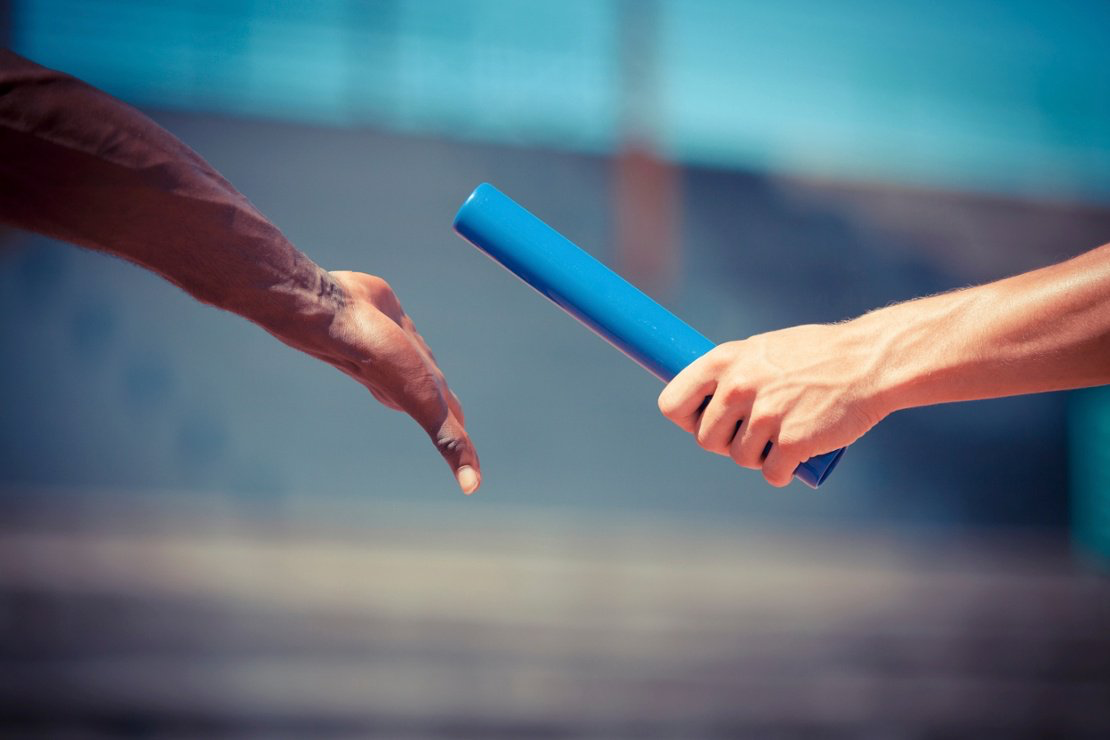 Not Me
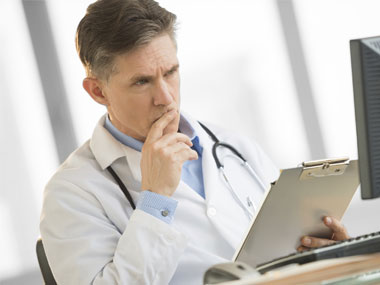 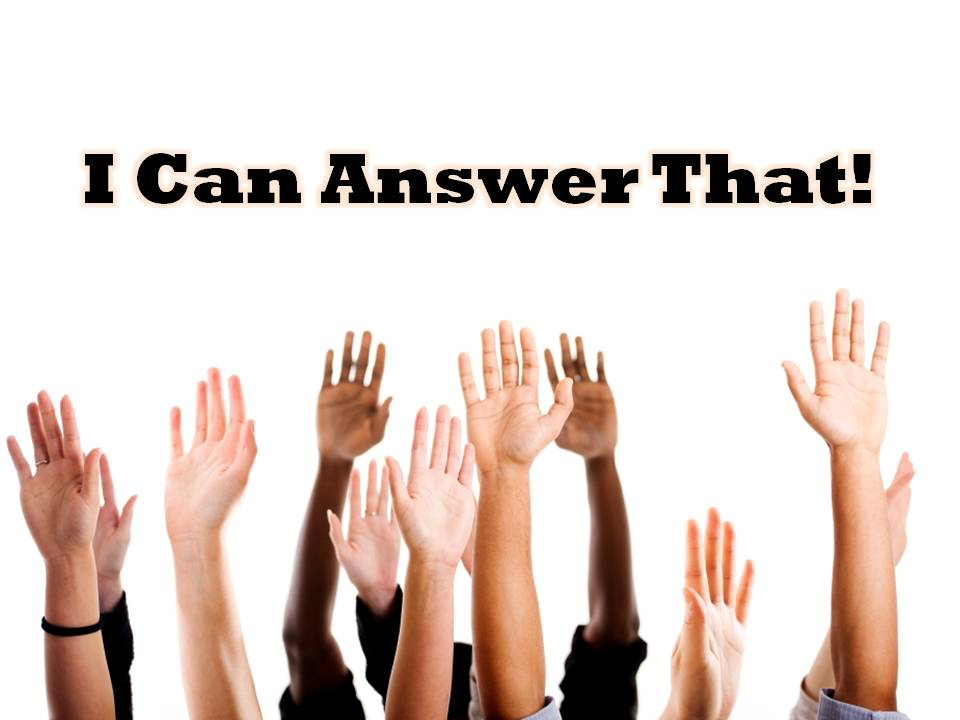 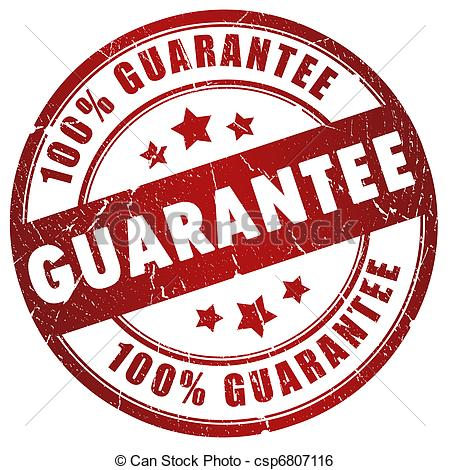 C
D
I
If the chart is complete and specific –
            we will not query you

2. If it’s not – we probably will
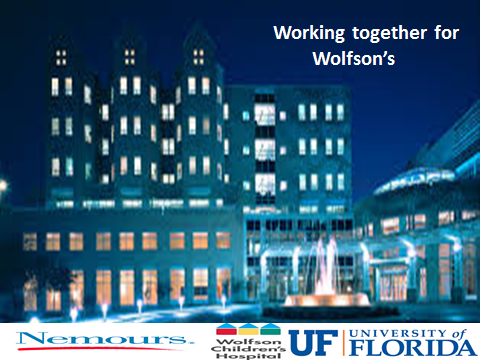